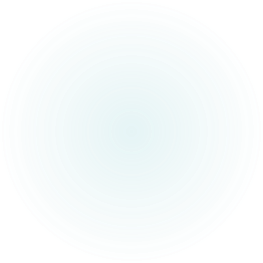 Short Breaks in County Durham
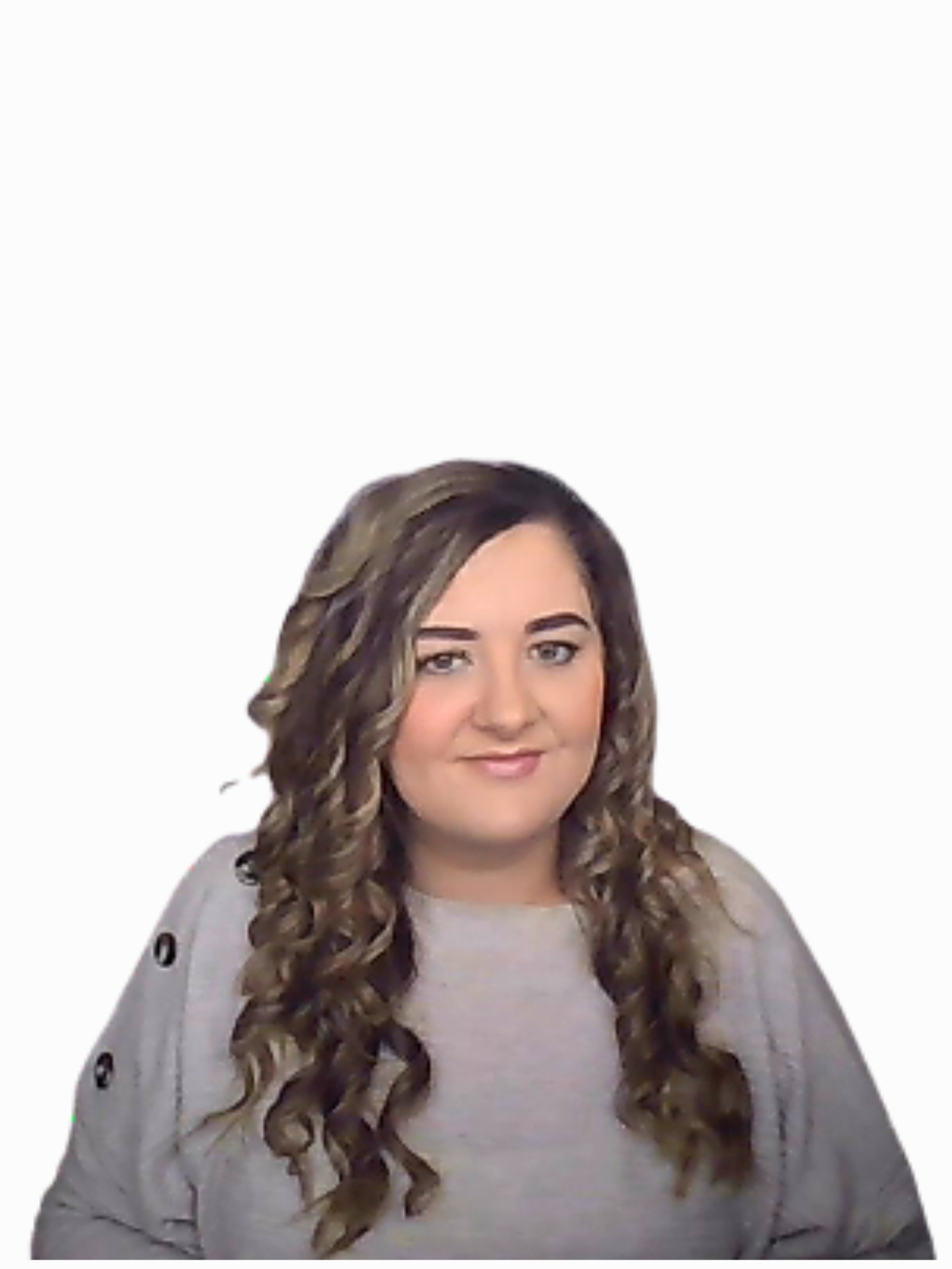 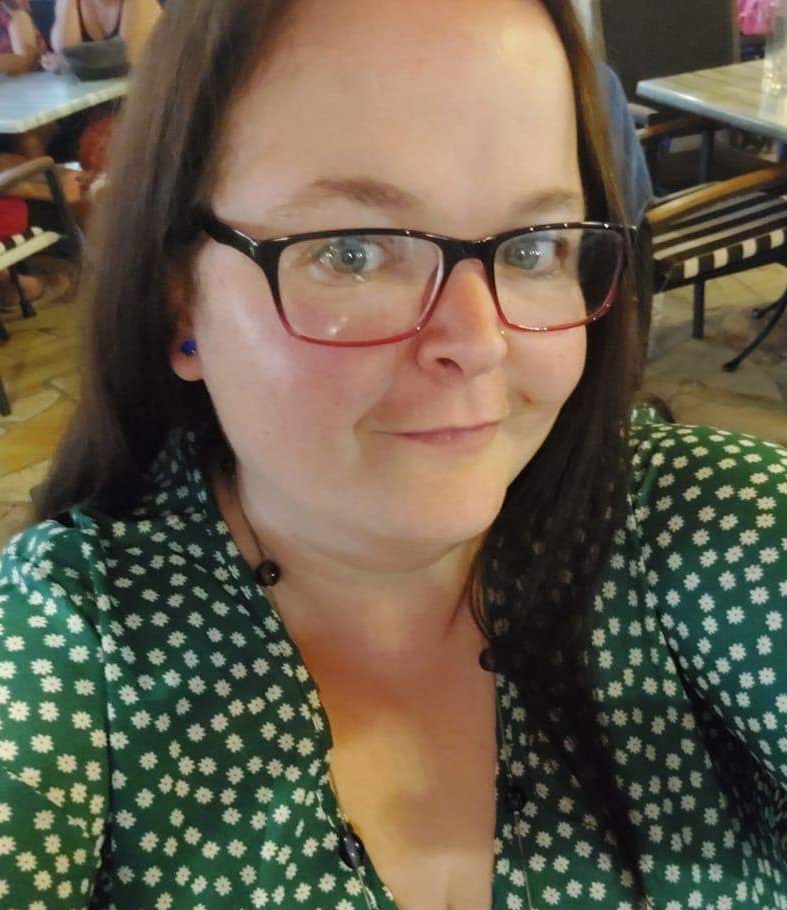 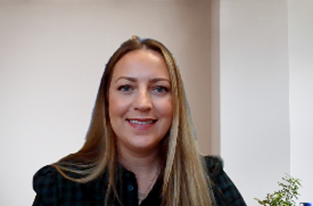 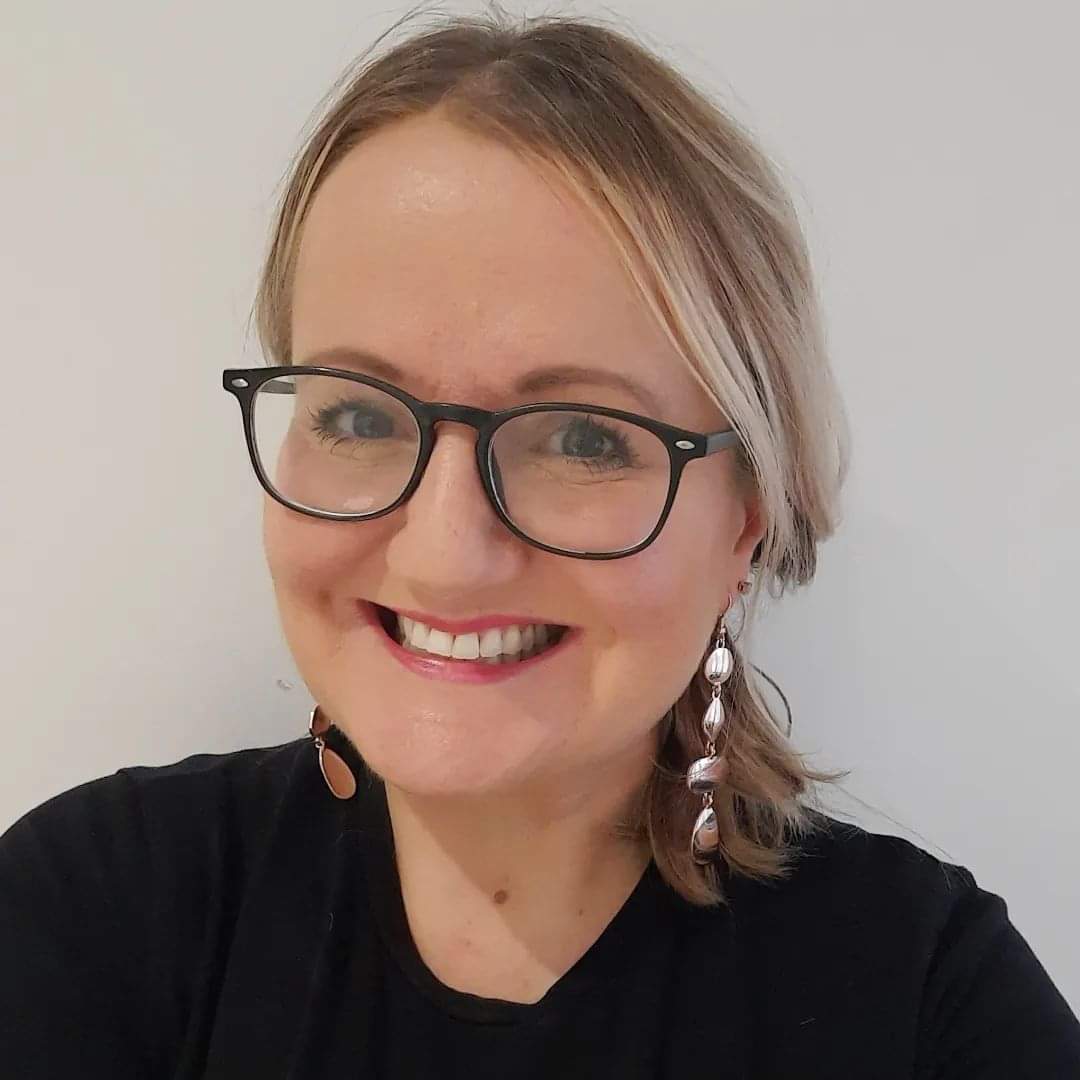 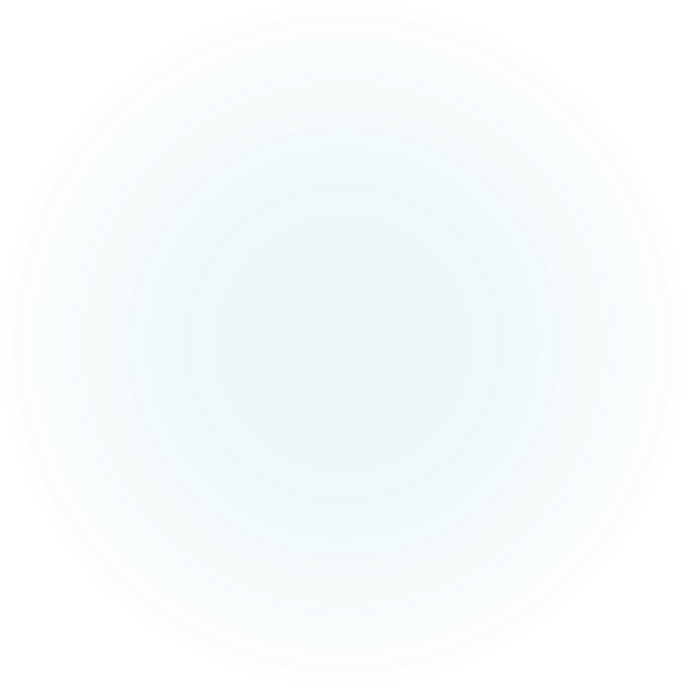 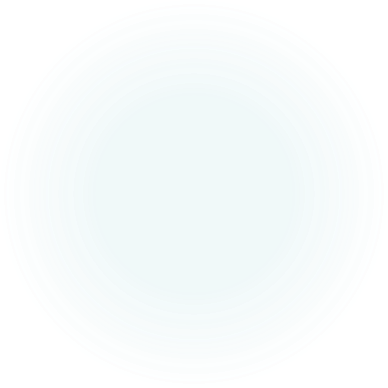 Danielle Pope, Short Breaks Solutions Officer
Ruth Pope, Enabling Inclusive Communities Co-Ordinator
Sara Rawle – Parent / carer lead
Lyndsey Dunn, Project Lead
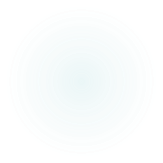 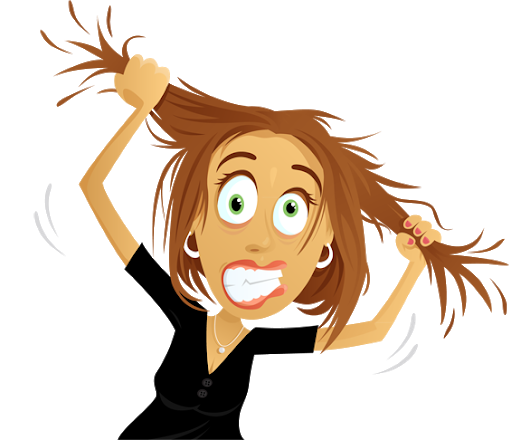 We want:Parent/ carers of children/young people with SEN/D to be able to have a short break from caring when needed.
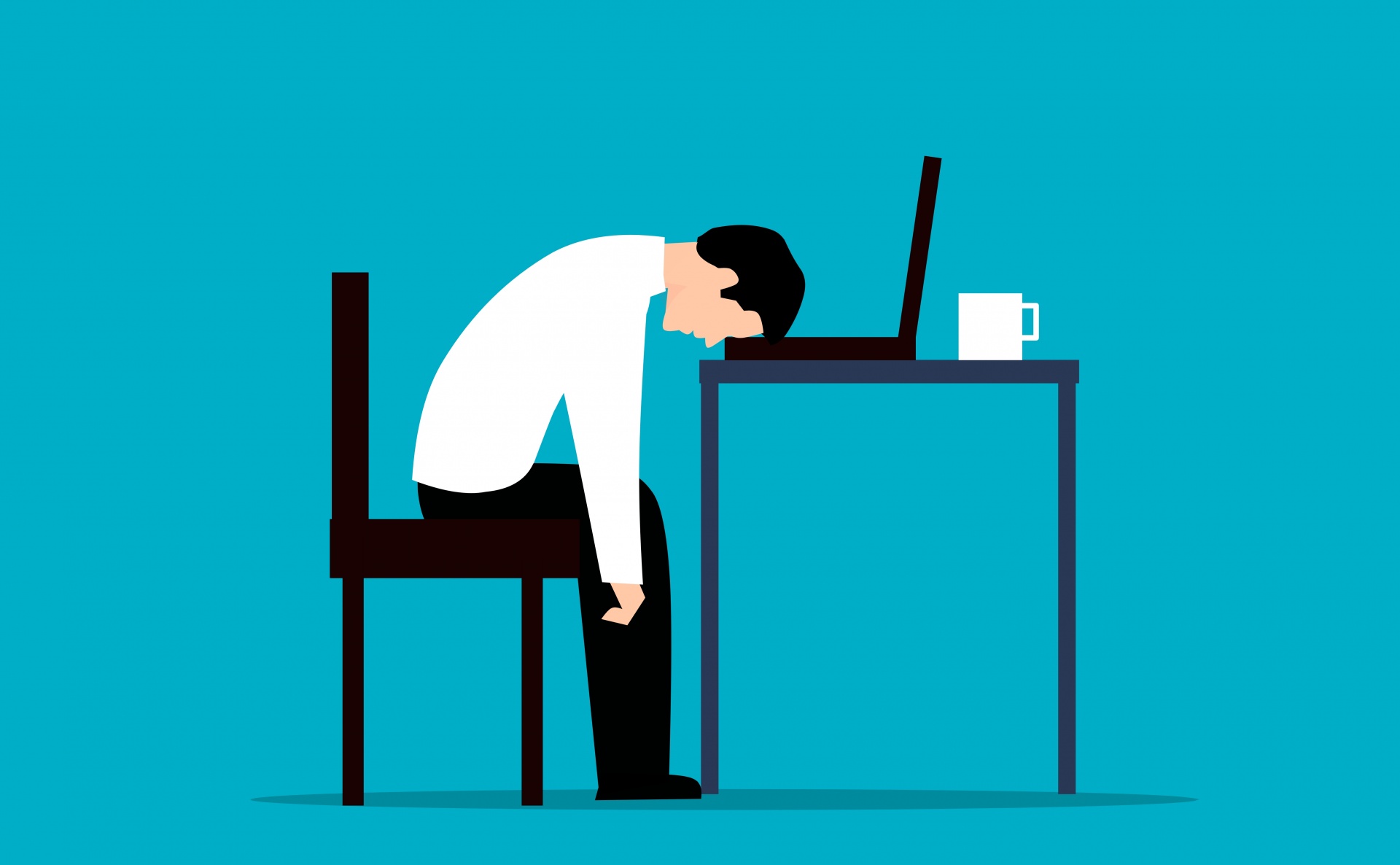 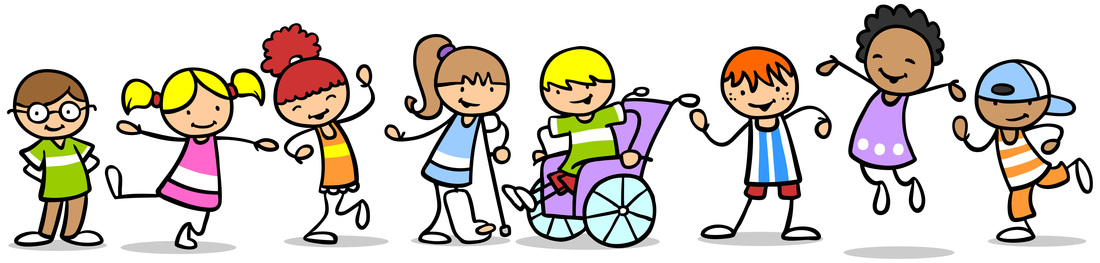 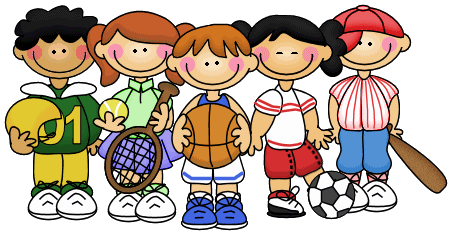 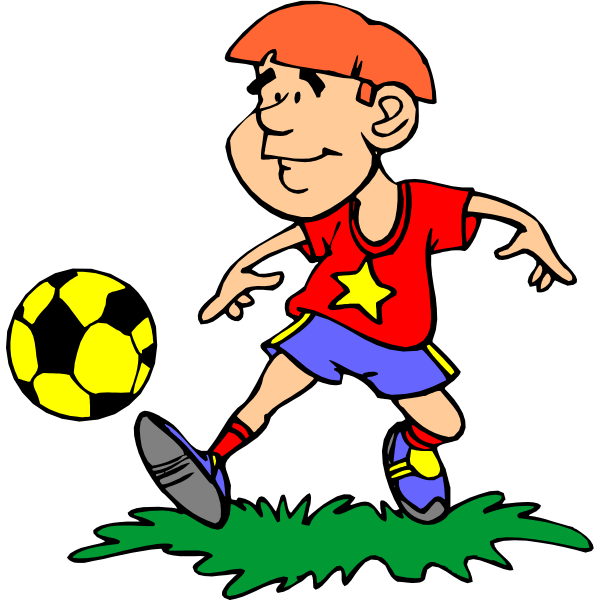 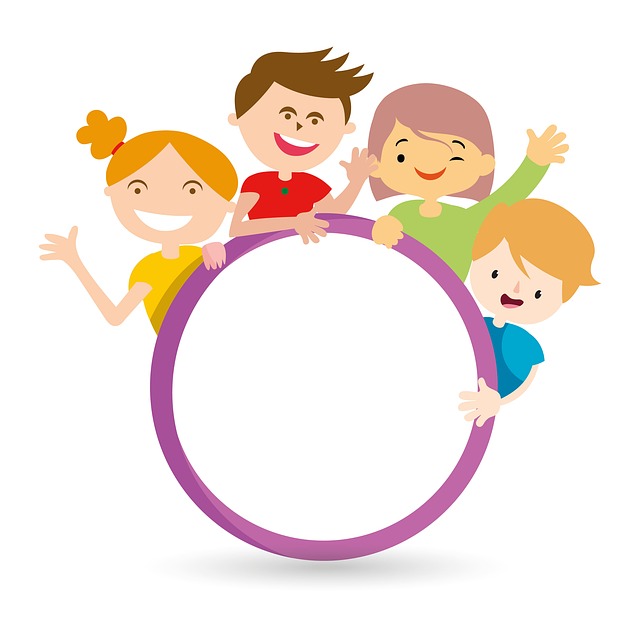 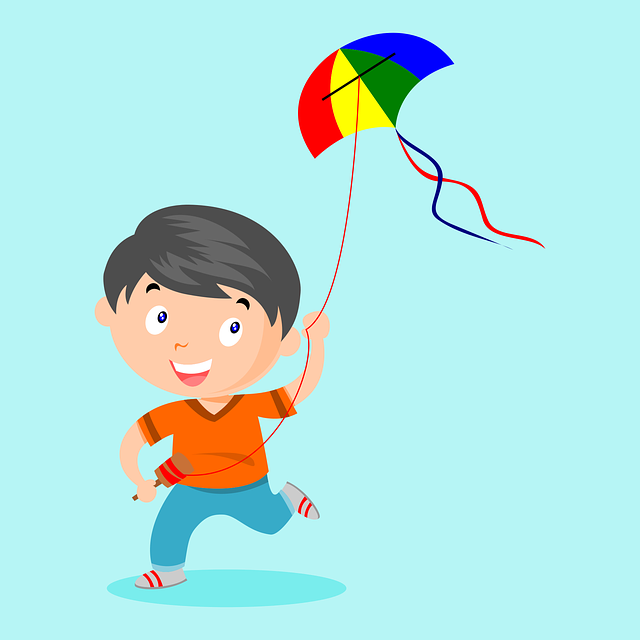 This Photo by Unknown Author is licensed under CC BY-NC-ND
Short break offerAdvice, signposting and enabling access
• We provide funding to an external organisation, Durham County Carers Support, to work with parent carers to help understand what they need to support them in their caring role, including short breaks from caring and how these needs can be met. Parent carers can have a carers assessment completed as part of this service. 

• We provide SEND Empowering Inclusive Communities (SENDEIC) who will work with families to help you develop a personalised response to meet your needs for a short break. This will include: 
Providing information, signposting and developing potential solutions to meet individual needs. Help you find a suitable local community activity for your child/young person to access which will allow parent carers a short break from a caring role. 
Working with parent carers who need a break from caring but are experiencing barriers in accessing a local community activity. We will work with you to personalise innovative, creative ways to help remove barriers, fill any gaps in provision and enable access where possible.
Current short break offerAdditional support
• SENDEIC will work with families and organisations to develop local community activities with additional support for children/ young people who require this to enable them to take part in an activity to allow parent carers to have a short break from their caring role
Current short break offerSpecialist support
• For families who feel they require more specialist support for children/young people with a range of complex needs that are unable to be met within the existing offer, they can access a statutory assessment to help identify unmet needs and work on potential solutions to meet these needs.
We have been working with families and a range of professionals to find out more about accessing the community and barriers
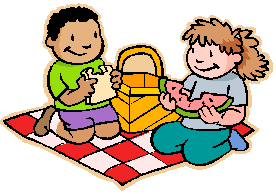 Family trips outs
Supported families youth groups
Preparation and transition sessions
Virtual gaming session
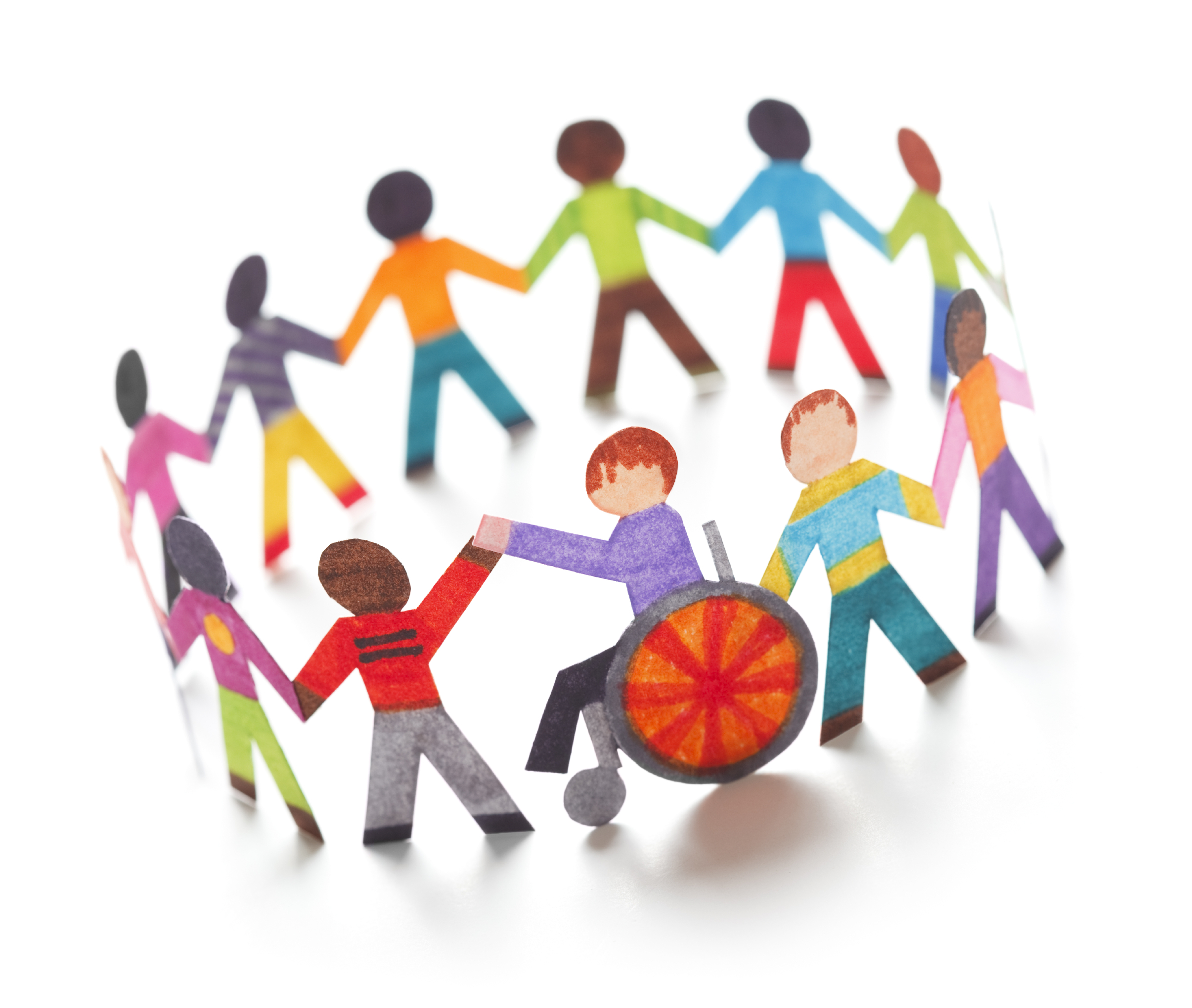 Additional support social sessions e.g Gym, swimming, cinema
Supported physical activity sessions
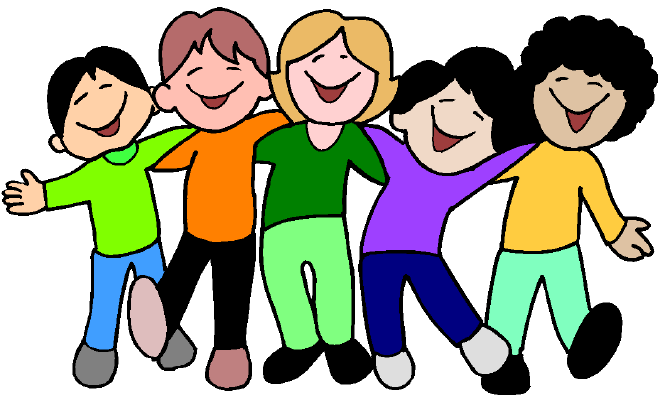 Specialist small youth groups
Weekly family groups e.g Taekwondo, trampolining
This Photo by Unknown Author is licensed under CC BY-SA-NC
This Photo by Unknown Author is licensed under CC BY-SA
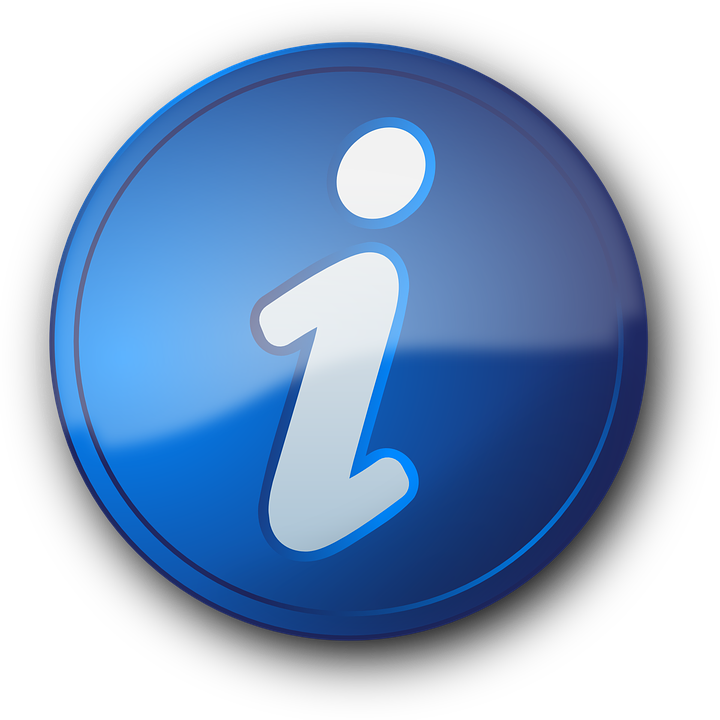 If you remember anything from this presentation, please remember to access the activities in the local community for children with special educational needs and/ or disabilities to allow you a short break.
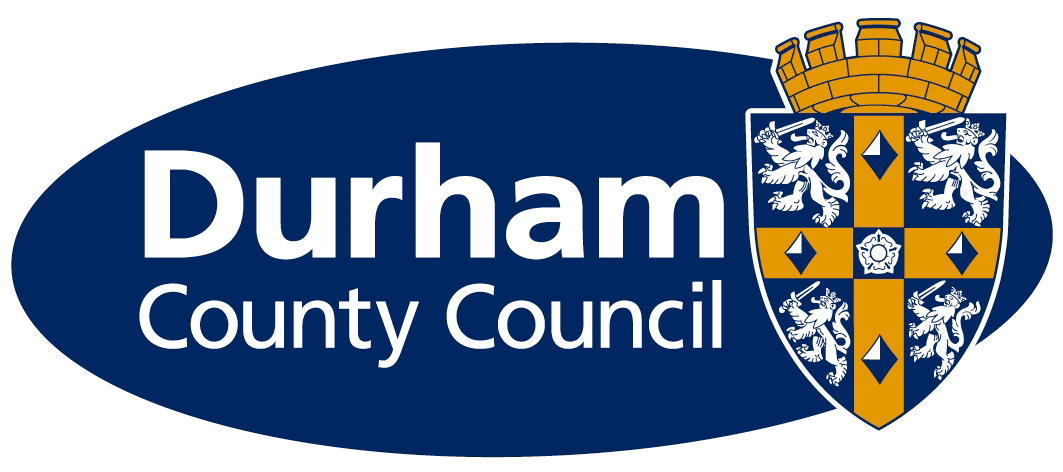